CHAPTER 8
COMMUNICATIONS AND NETWORKS
PREPARED BY:
           LOH YEW CHONG
           LEE TONG MIN
           MUHAMMAD AZIM
           MOHAMMAD SAFWAN
CONTENTS
1
2
4
NETWORK SECURITY
WIRELESS TECHNOLOGY
COMMUNICATION
3
NETWORK
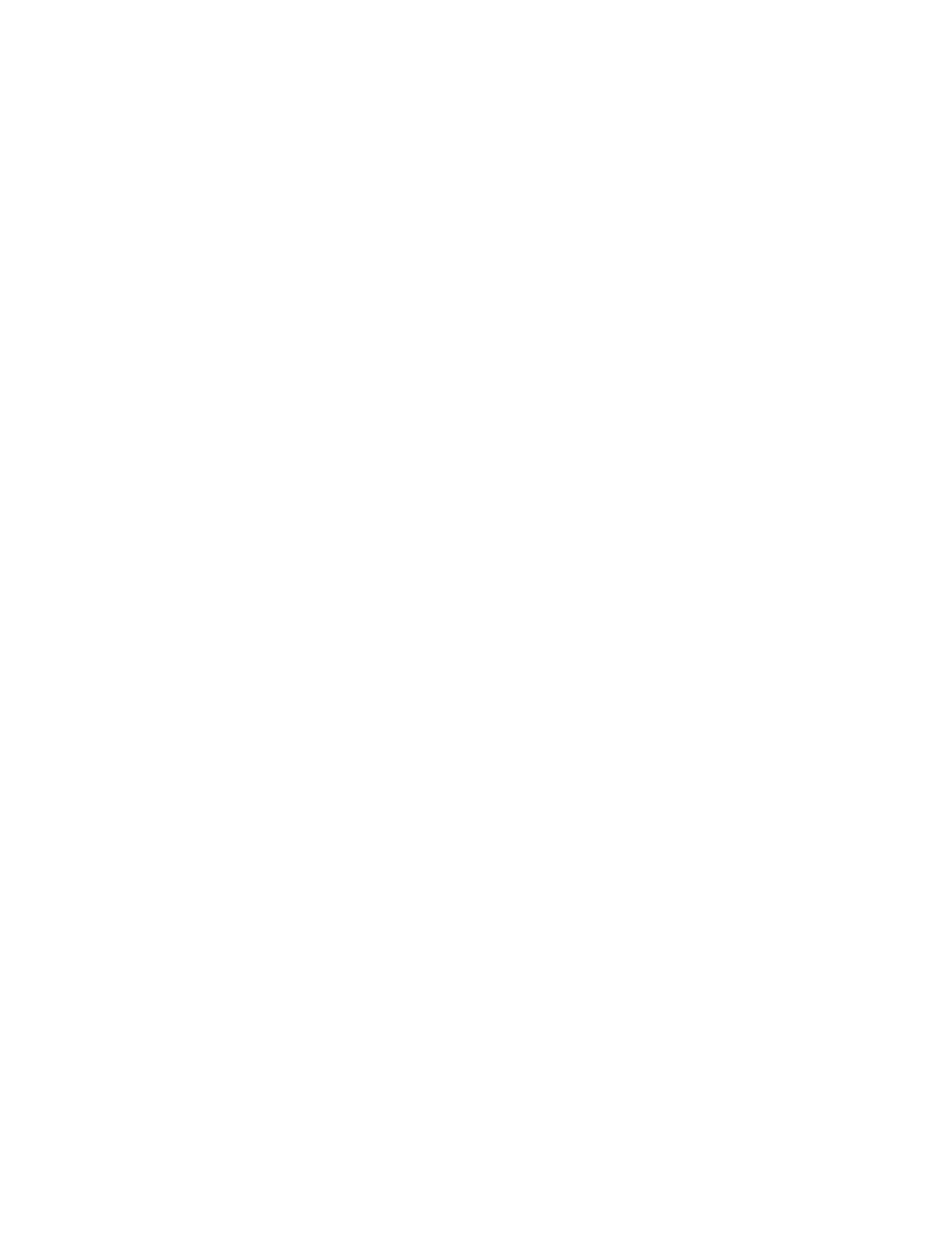 COMMUNICATION
The imparting or exchanging of information by speaking, writing, or using some other medium.
Computer communications is the process of sharing data, programs and information between two or more computer.
APPLICATIONS :
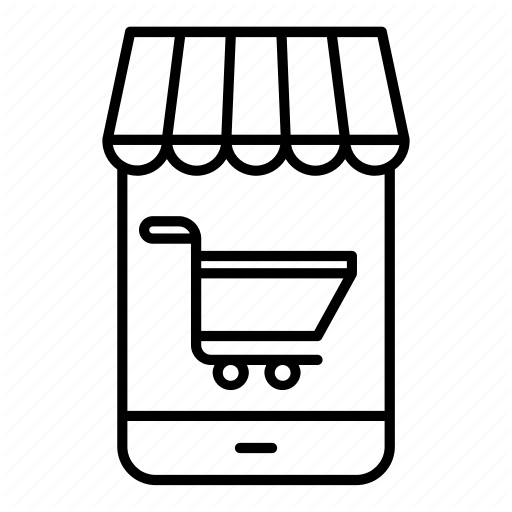 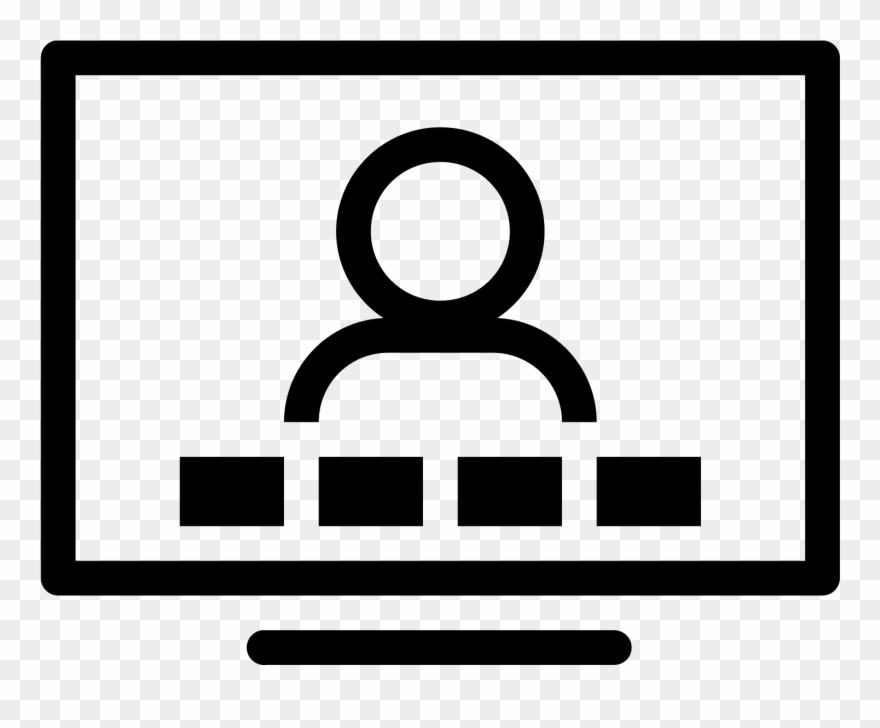 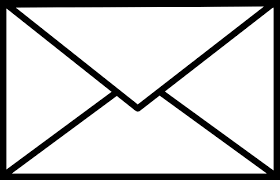 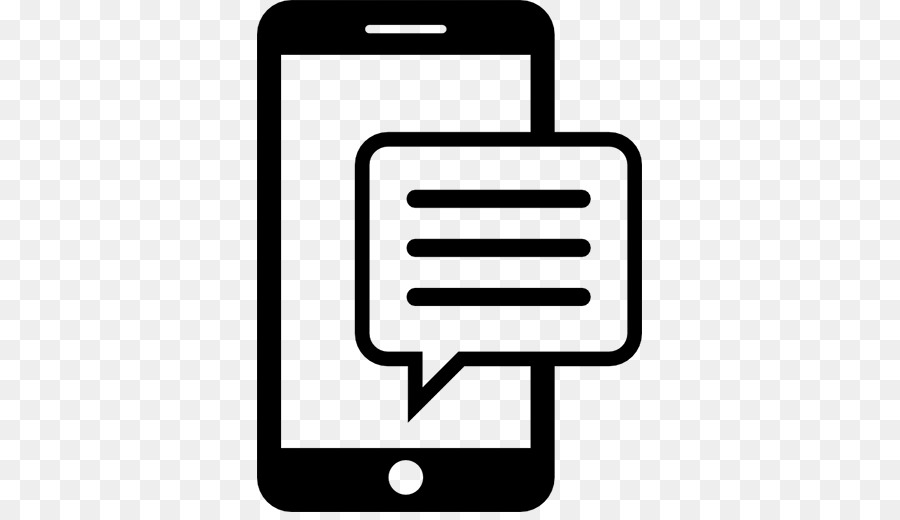 E-MAIL
TEXTING
ELECTRONIC COMMERCE
VIDEO CONFERENCING
BASIC ELEMENTS OF COMMUNICATION
Sending and receiving devices
Connection devices
Data transmission specififcations
Communication channel
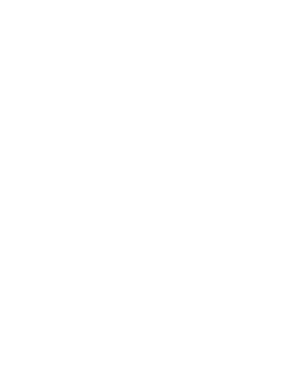 CONNECTIVITY
COMMUNICATION SYSTEMS
is an ELECTRONIC SYSTEM that TRANSMITS data from one location to another
Connectivity uses computer networks to link people and resources
It connects personal computer with other computers and resources on a network and the Internet
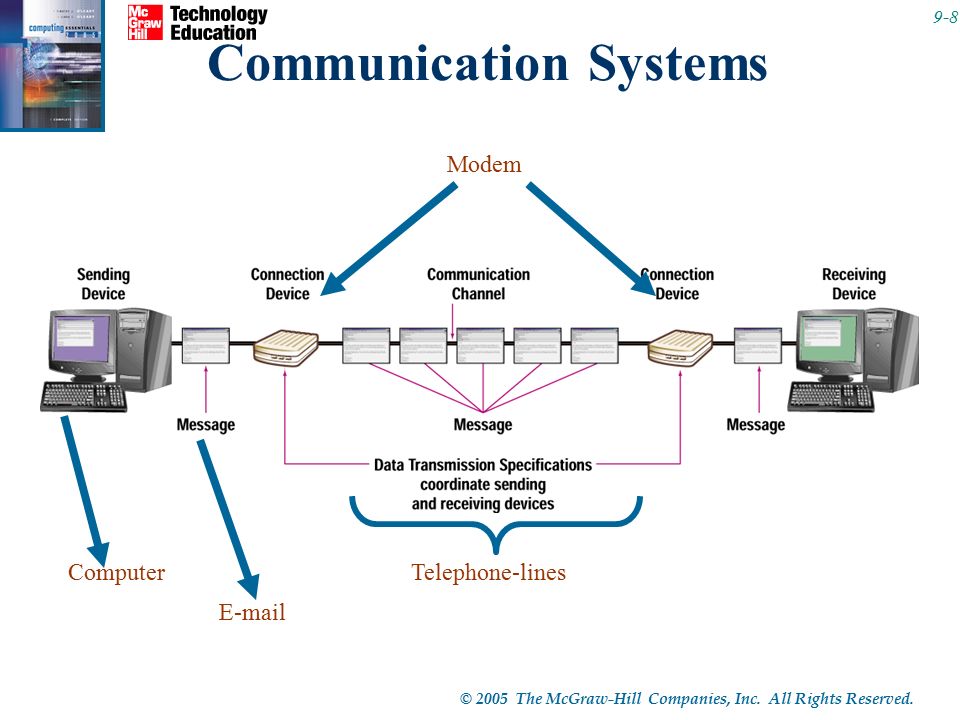 TWISTED PAIR CABLE
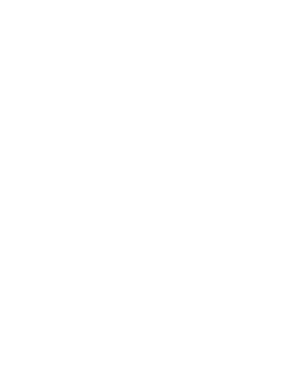 PHYSICAL CONNECTION
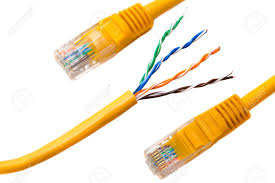 Physical connection between sending and receiving device include :
2. Coaxial cable : Single solid copper core
Cable TV
Twisted pair cable : Two pairs of copper wire twisted together
Telephone lines
Ethernet cables
COAXIAL CABLE
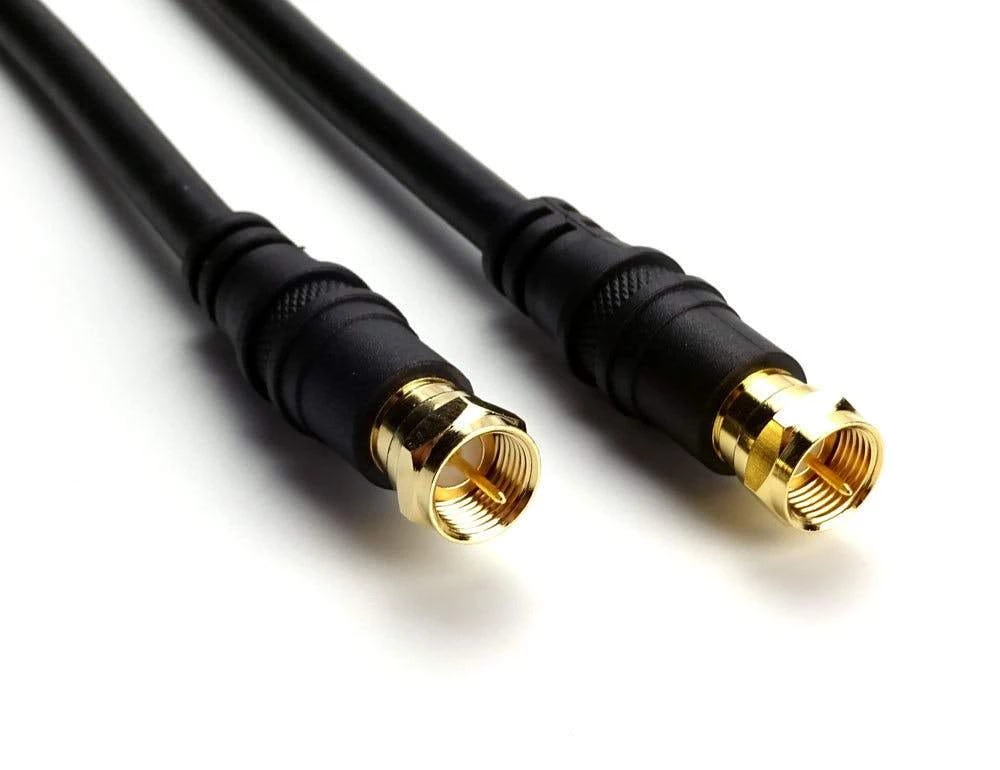 3. Fiber-optic cable : Tiny glass tubes
Faster and more reliable than coax
rapidly twisted pair
FIBER-OPTIC CABLE
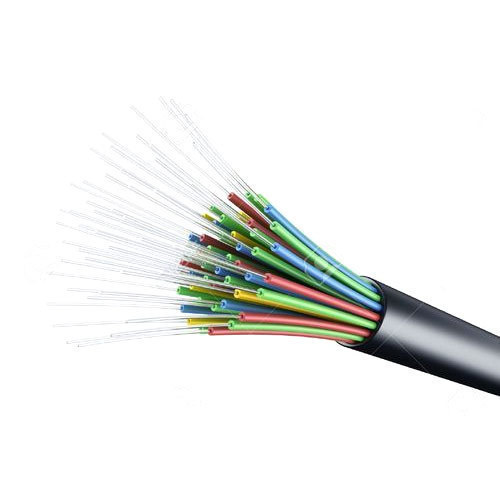 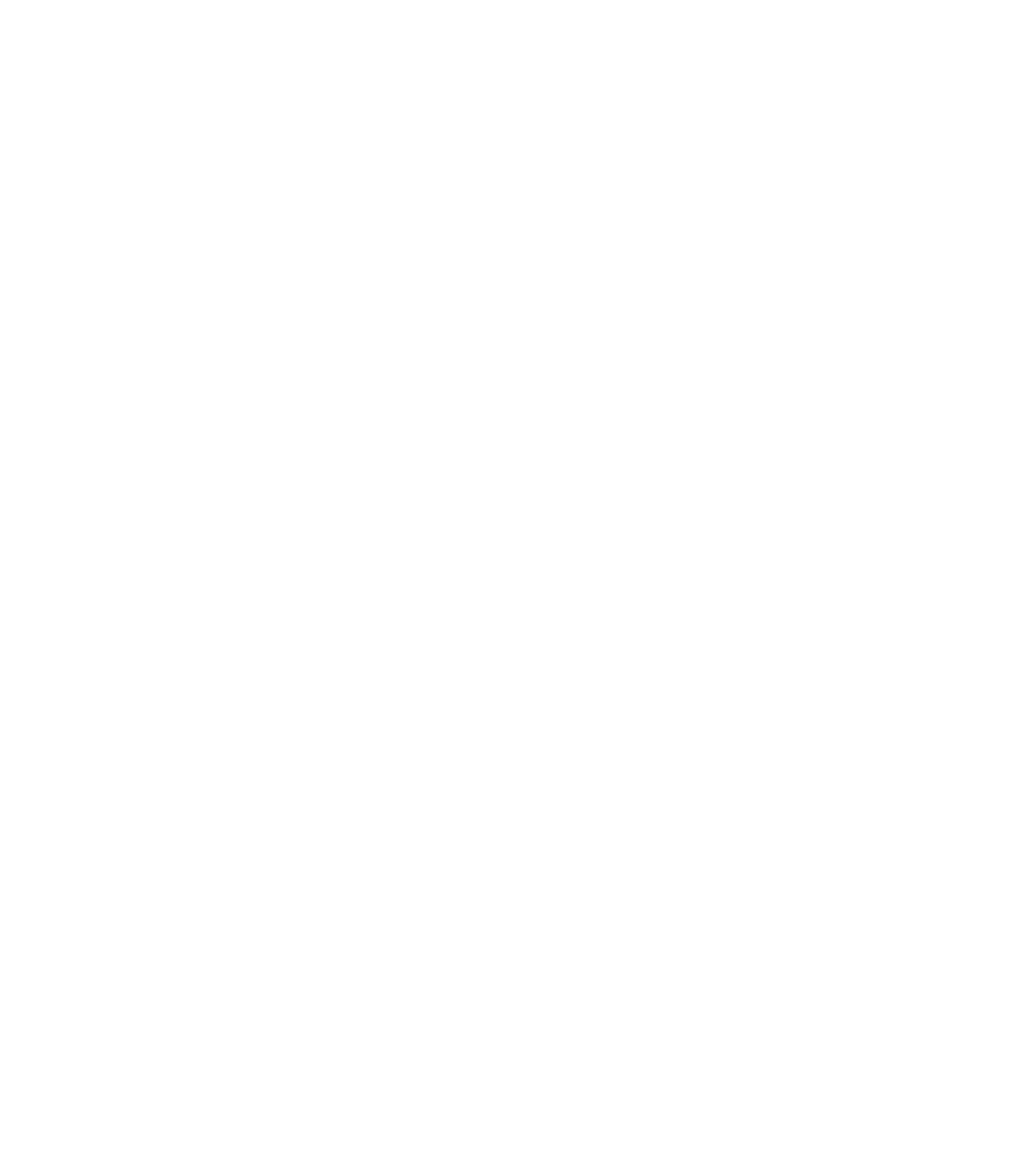 WIRELES TECHNOLOGY
Wireless Technology does not use a solid substance to connect; they transmit into the air
Mostly use RADIO WAVES to communicate
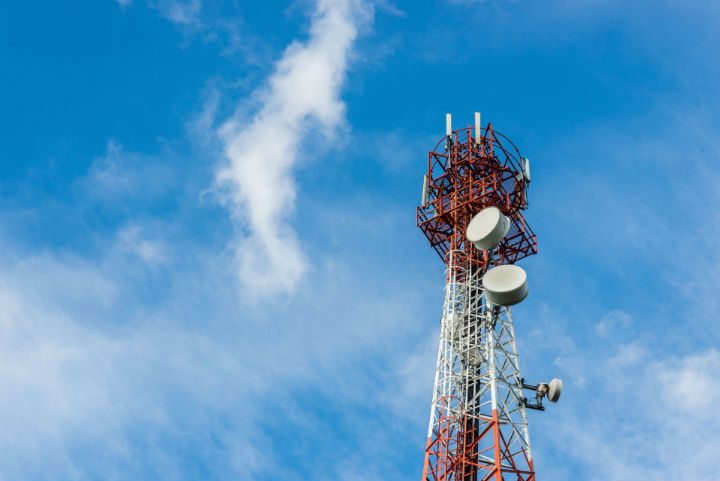 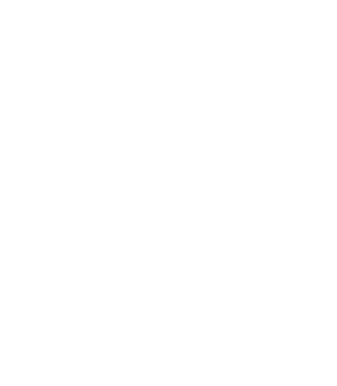 Connection Devices
MODUTATION is the process of converting from digital to analog
Devices need to convert digital signal to analog
MODEM
Demodulation is the process of converting from analog to digital
TRANSFER RATE
TYPES OF MODEMS
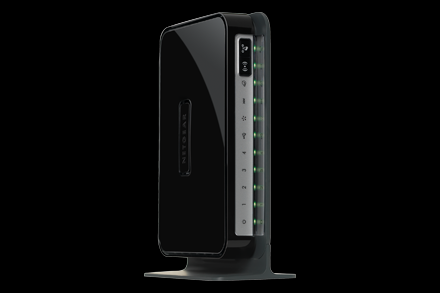 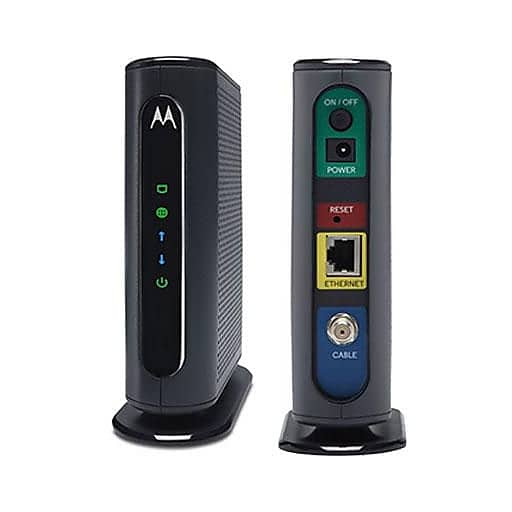 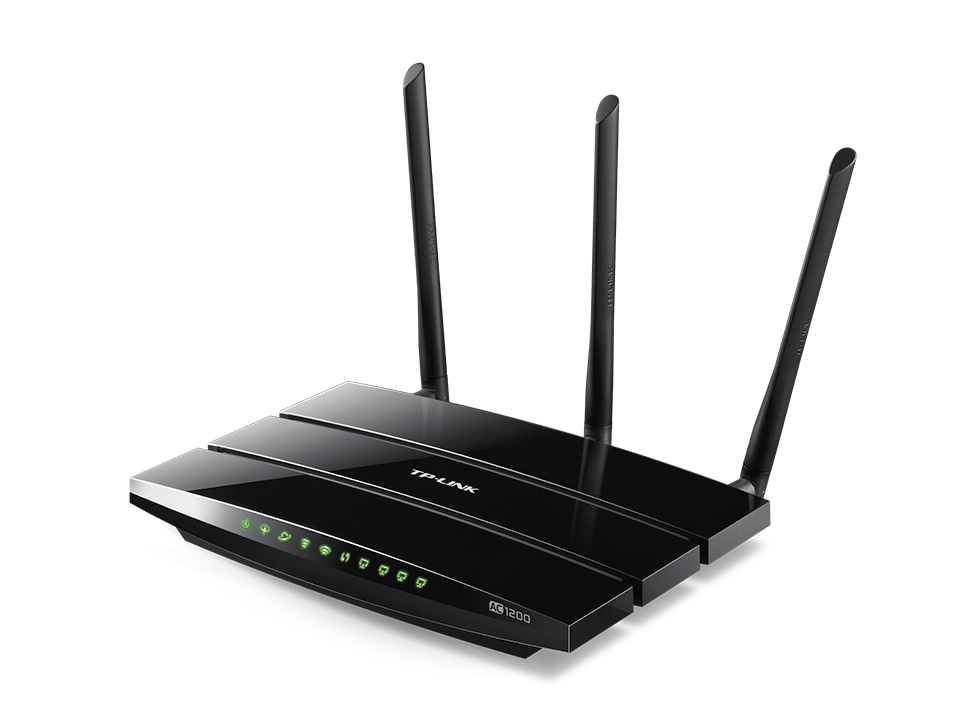 Speed in which modems transfer data
Usually measured in Megabits per second (Mbps)
Digital subscriber line (DSL)
Cable modem
Wireless modem
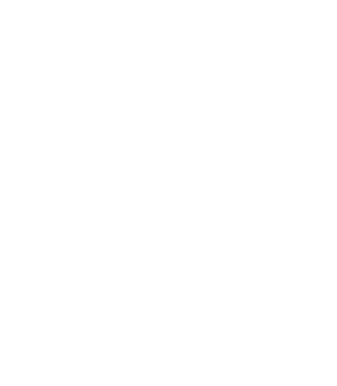 CONNECTION DEVICE SIGNAL
CONNECTION SERVICES
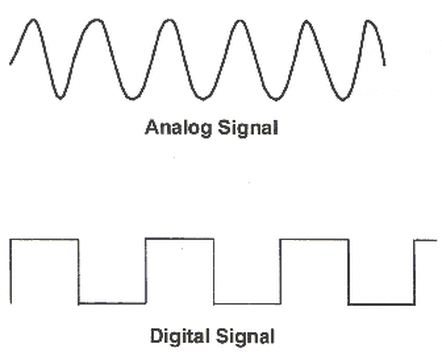 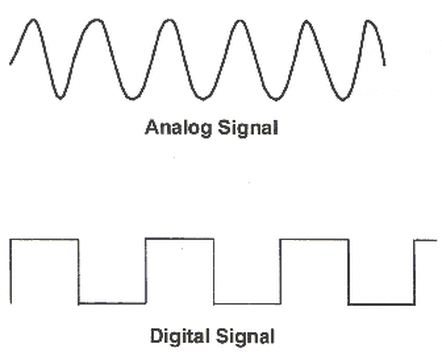 Leased lines
T1 combined to form T3 and DS3
Have been replaced by OC lines
Higher capacity
Digital Subscriber Lines
Cable
Satellite connection services
Cellular devices
Digital Signal
Analog Signal
TRANSFER RATES
Mbps - million bits per second
Gbps - billion bits per second
Tbps - trillion bits per second
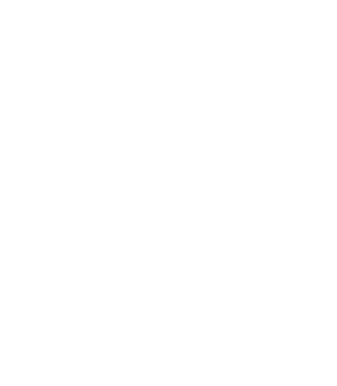 DATA TRANSMISSION
Factors that affect data transmission
Bandwidth is how much information can move across the communication channel in a given amount of time
Measurement of the width or capacity of the communication channel
Categories of bandwidth :
Voiceband (or low bandwidth) - standard telephone
Medium band - leased lines for high speed 
Broadband for DSL, cable, satellite connections to the Internet
Baseband for individual connections for computers in close range
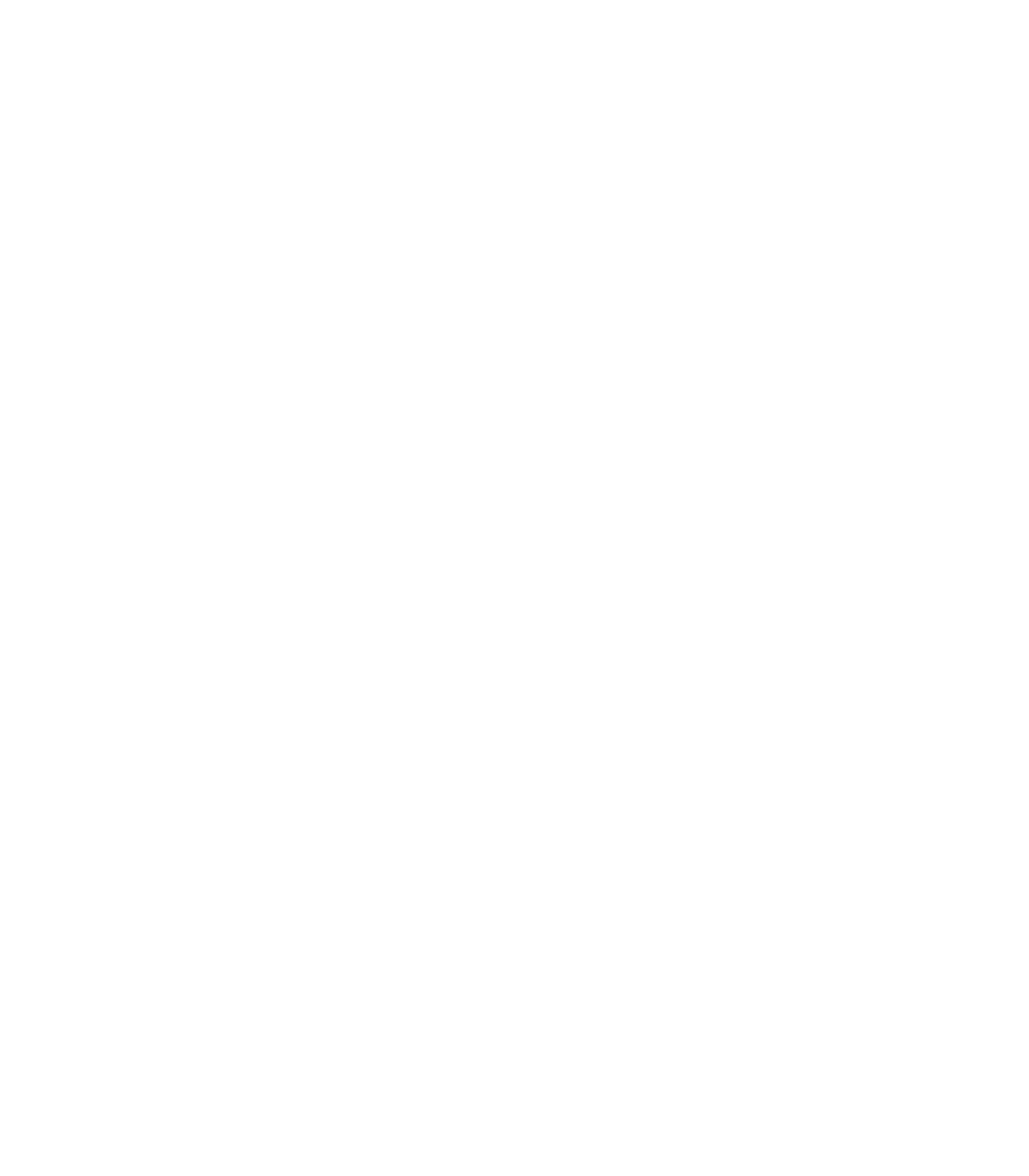 NETWORK
A communication system that connects two or more computers so they can exchange information and share resources
NETWORK TYPES
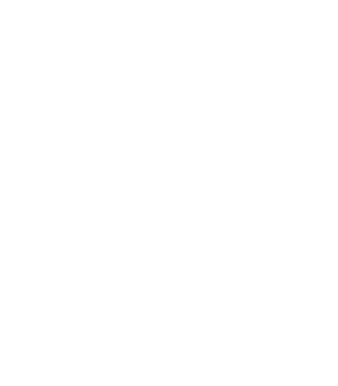 RING NETWORK
STAR NETWORK
TOPOLOGY
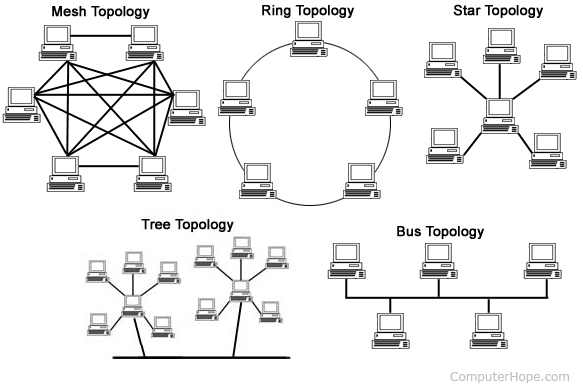 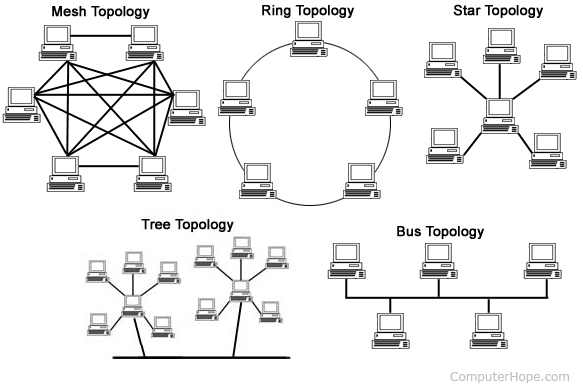 MESH NETWORK
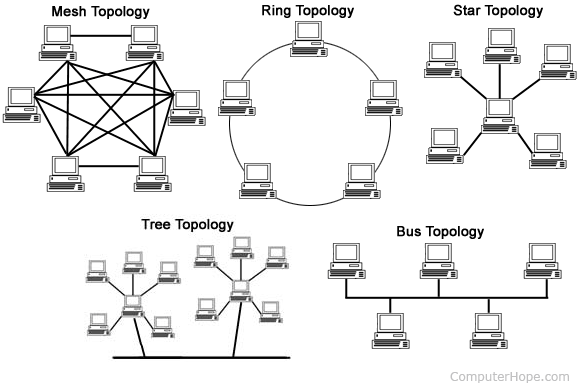 TREE NETWORK
BUS NETWORK
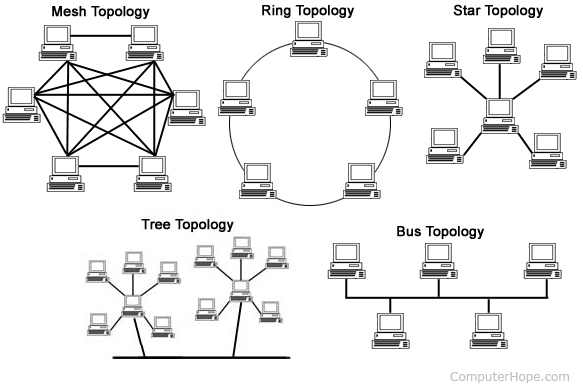 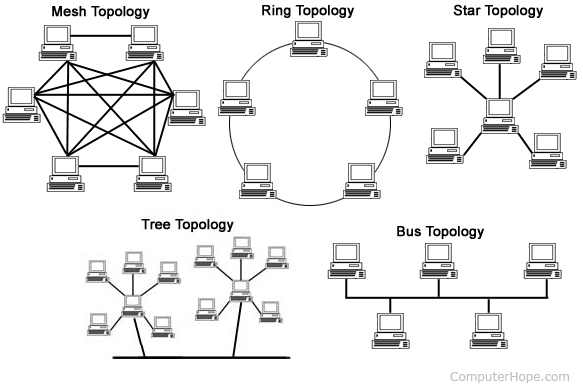 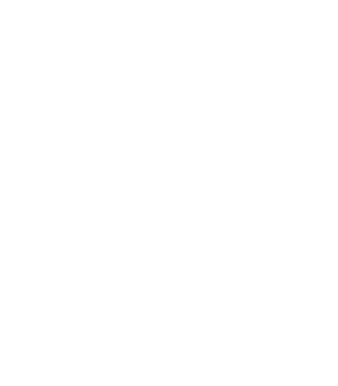 NETWORK STRATEGIES
ORGANIZATIONAL NETWORKS
Client/Server Network
Intranet
Private network within an organization
Works like the Internet
Central computers coordinate and supply to other nodes on the network
Server provides access
Peer-to-peer (P2P) Network
All nodes have equal authority
can act as both client and server
Extranet
Private network that connects more than one organization
Works like the Internet, but provides suppliers and other trusted partners with limited access.
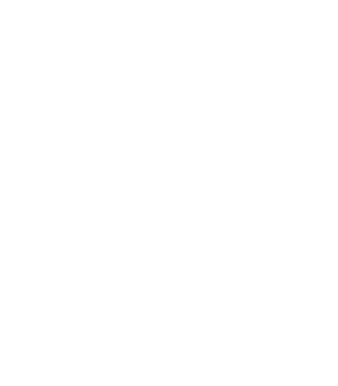 PROTOCOLS
Communication rules for exchanging data between computers
HTTPS - Hypertext Transfer Protocol Secure
Widely used to protect the transfer of sensitive data.
2.   TCP/IP - Transmission Control Protocol/Internet Protocol
Most widely used protocol
Each computer is identified with unique IP (internet protocol) address
DNS - Domain name service resolve IP addresses to names
Packetization - information broken down into small parts (packets) and then reassembled
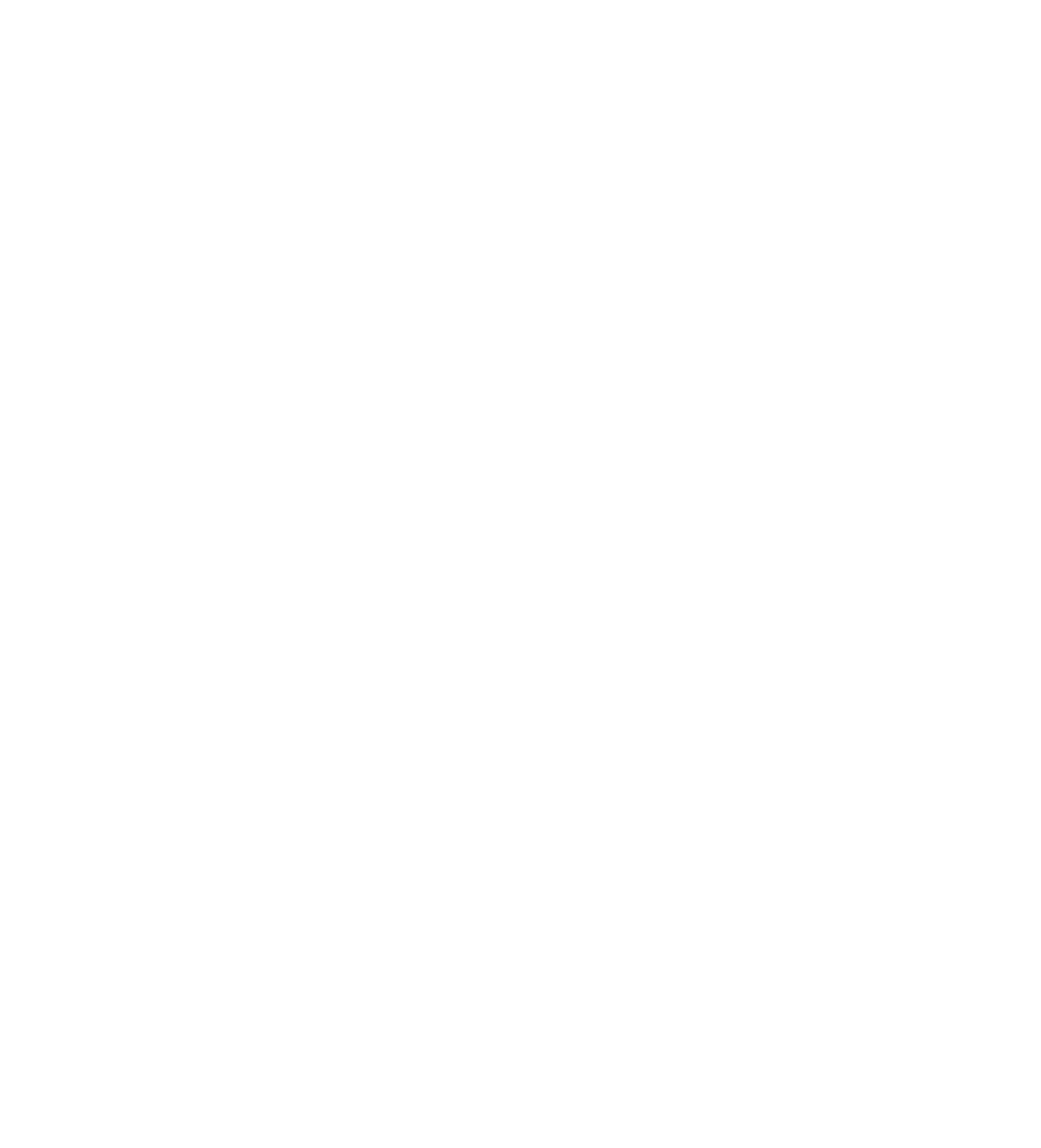 NETWORK SECURITY
protection of the access to files and directories in a computer network against hacking, misuse and unauthorized changes to the system.
Example of network security:
    1. Firewall
    2. Intrusion detection system (IDS)
    3. Virtual private network (VPN)
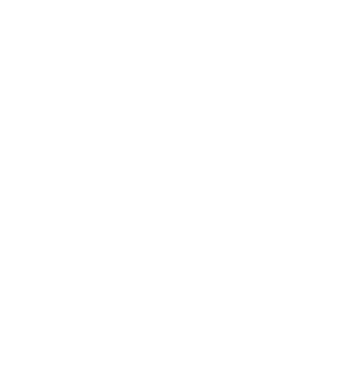 NETWORK SECURITY
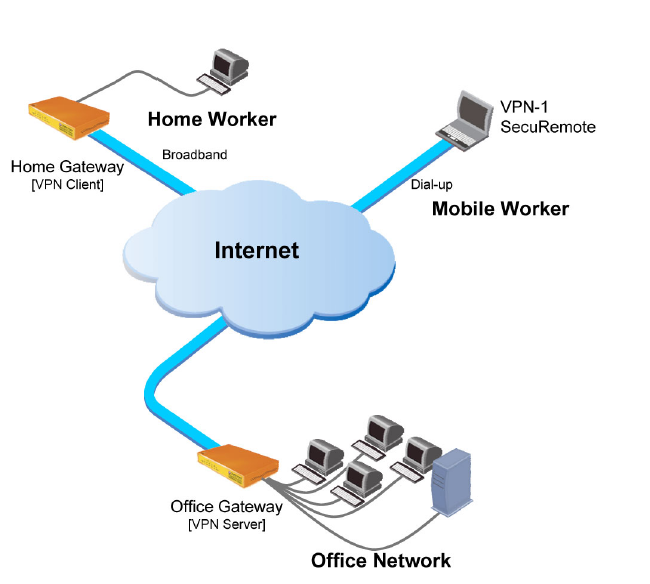 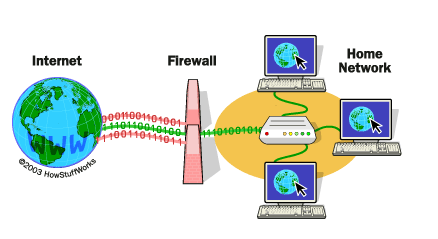 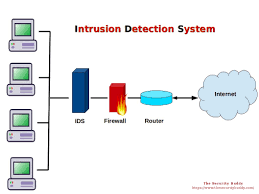 Firewall
Hardware and software that controls access to network
Proxy server provides pass-through access.
Protect against external threats
Virtual Private Network (VPN)
Creates a secure private network connection between your computer and the organization
Intrusion Detection System (IDS)
Works with firewall to protect organization's network
Analyzes all incoming and outgoing network traffic
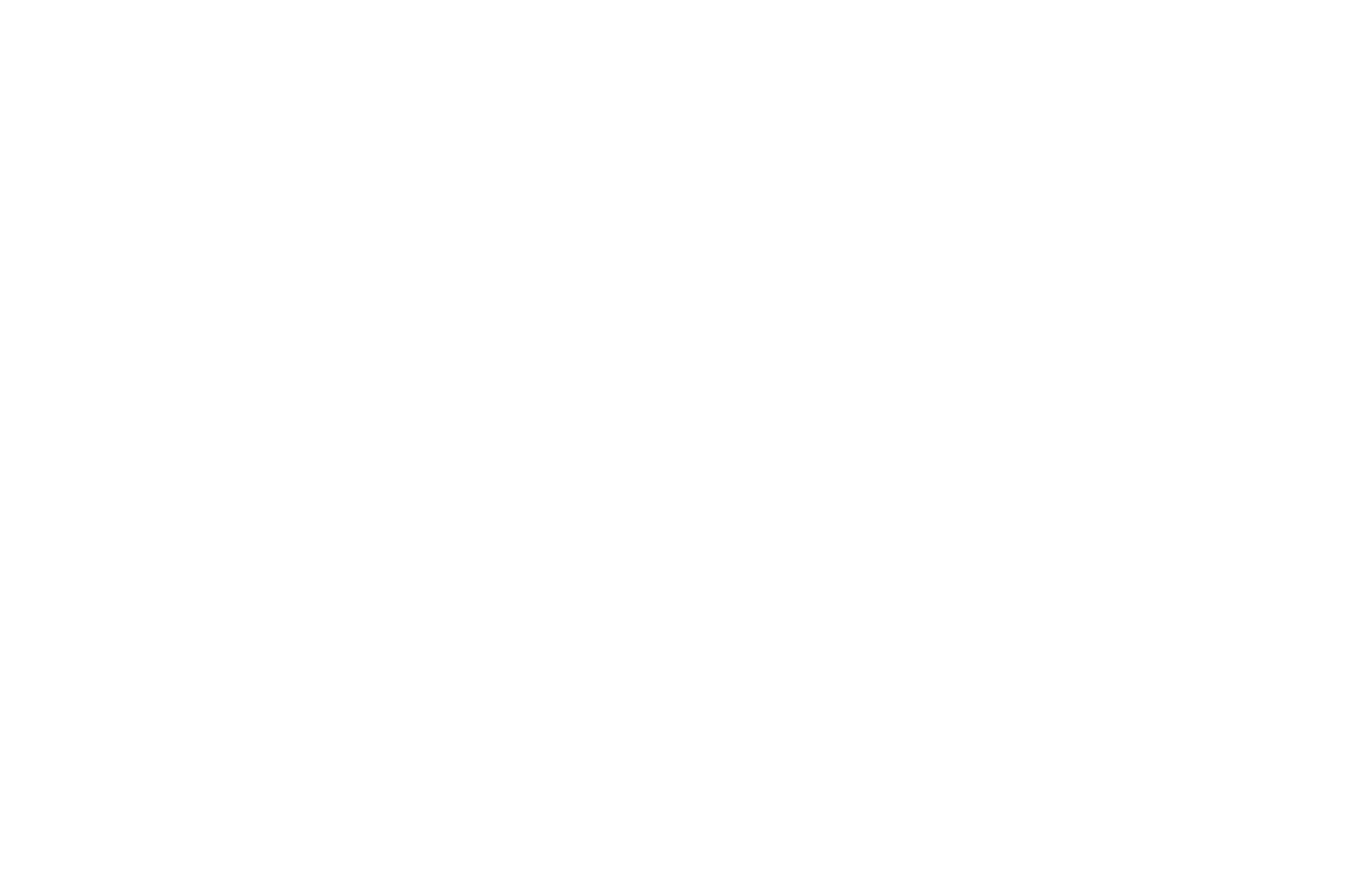